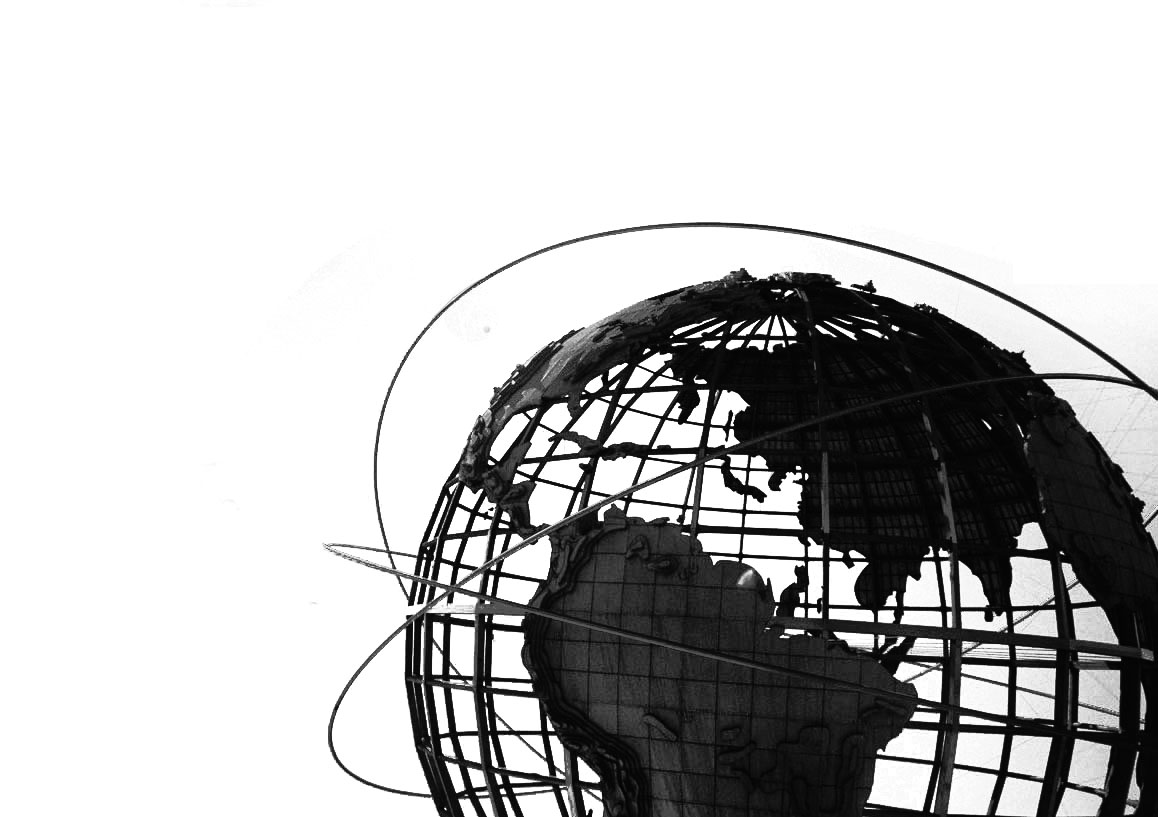 The Recast of the WEEE Directive
Overview of  main changes for producers and importers
Webinar on April 18, 2012
Ulrich Ellinghaus
Richard Weatherhogg
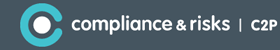 Introduction
2
The Existing WEEE Directive 2002/95/EC
The WEEE Directive 2002/95/EC has been in force since February 2003.
Its main purpose is to prevent waste from electrical and electronic equipment.
This shall be achieved by collecting and recycling used e-waste.
The WEEE Directive introduces the requirement of national collection schemes.
The costs are imposed upon “producers” (i.e. who sells under his own brand or imports).
With regard to B2B products, “producers” and their customers may agree on a different financing.
3
Overview
Introduction
Changes of Scope
Design, Reuse, Collection, Recovery, Waste Shipments
Registration
Harmonization?
4
The Need for a Recast
The main purposes of the WEEE Recast are
To tackle the fast increasing waste stream.
	The initial collection target was 4 kg per year of WEEE from private households; this turned out to be too low.
To reduce administrative burdens.
To ensure coherency with newer legislation and policies (e.g. New Legislative Framework, Waste Framework Directive, Ecodesign-Directive, Waste Shipment Regulation).
5
The Current Status of the WEEE Recast
The legislative process of the WEEE Directive has not been finalized yet. 
It was time-consuming, because of differing opinions of the European Parliament and the Council of the European Union (comprised of the heads of state or government of the EU Member States).
However, eventually Parliament and Council arrived at a compromise.
In January 2012, European Parliament adopted a compromise text.
It is expected that the Council will approve this text in its current version.
Once published in the Official Journal of the European Union, Member States must transpose the new Directive within 18 months.
6
Changes of Scope
7
Categories of EEE
Currently, WEEE has ten categories of EEE which are in scope
These categories will be replaced after a six year transitional period
Recast WEEE will cover all EEE (with certain specific exclusions) 
“All EEE shall be classified within the categories set out in Annex III”
8
Current Categories
Large household appliances (e.g. fridges, washing machines, microwaves, electric radiators, air conditioner appliances)
Small household appliances (e.g. vacuum cleaners, toasters, tooth brushes, clocks)
IT and telecommunications equipment (e.g. mainframes, PCs, laptops, printers, photocopiers, telephones, mobile phones)
Consumer equipment [and photovoltaic panels] (e.g. TVs, radios)
Lighting equipment
Electrical and electronic tools (excluding large-scale stationary industrial tools) (e.g. drills, sewing machines, lawn mowers)
Toys, leisure and sports equipment (e.g. hand-held video games consoles, video games, sports equipment with electrical components)
Medical devices (excluding all implanted and infected products) (e.g. radiotherapy equipment, ventilators, dialysis equipment)
Monitoring and control instruments (e.g. smoke detectors, thermostats)
Automatic dispensers ( automatic dispensers for hot drinks, money, etc.)
Recast Annex III Categories
(open scope)
Temperature exchange equipment
Screens, monitors, and equipment containing screens with surface > 100cm2
Lamps
Large equipment (any external dimension > 50cm)
Small equipment (no external dimension > 50cm)
Small IT and telecommunications equipment (no external dimension > 50cm)
9
Six year transitional period
Applies to all EEE which must be categorised within the 6 recast Annex III categories (certain exclusions)
The current 10 EEE categories [incl. photovoltaic panels] with certain transitional exclusions
Recast WEEE enters into force
3 years
6 years
2015 ?
2012 ?
2018 ?
Transitional exclusions 
	From entry into force the following EEE is excluded:
	  (a) equipment for Member State security (e.g. arms, munitions and war material intended for specifically military purposes)
	(b) equipment for which the sole function is to be a part of equipment which is excluded or outside scope
	(c) filament bulbs
Review of scope 
	Within 3 years the Commission must review the scope of the recast.
	The review should cover, in particular, application to “all EEE” and the parameters for distinguishing between large and small equipment in the Annex III categories.
	Commission must report with proposals for changes, if any.
10
Exclusions
Recast WEEE Directive lists several exclusions not expressly stated in current WEEE Directive

Recast exclusions:
equipment designed to be sent into space 
large-scale stationary industrial tools (currently excepted from category 6 electrical and electronic tools)
large-scale fixed installations, except any equipment which is not specifically designed and installed as part of these installations 
means of transport for persons or goods, excluding electric two-wheel vehicles which are not type-approved
non-road mobile machinery made available exclusively for professional use
equipment specifically designed solely for the purposes of research and development that is only made available on a business to business basis
medical devices and in vitro diagnostic medical devices, where such devices are expected to be infective prior to end of life, and active implantable medical devices (currently excepted from category 8 medical devices)

These exclusions apply 6 years after entry into force 
In addition, the transitional exclusions will continue to apply 6 years after entry into force
11
Exclusions
Large-scale fixed installations 

Not defined in the current WEEE Directive
The Commission’s FAQ document provided outline commentary on its interpretation (not legally binding)
Recast WEEE sets a legally-binding definition
Recitals to recast WEEE cite the examples of oil platforms, airport luggage transport systems and elevators
Further clarification forthcoming? New FAQ document?
12
Exclusions
Large-scale stationary industrial tools

Currently excepted from category 6 electrical and electronic tools
No legally-binding definition in the current WEEE Directive, although the Commission’s FAQ document provided some outline (non-legally binding) commentary on interpretation
Recast WEEE contains a legally binding definition:
	“a large size assembly of machines, equipment, and/or components, functioning together for a specific application, permanently installed and de-installed by professionals at a given place, and used and maintained by professionals in an industrial manufacturing facility or research and development facility”
Further clarification forthcoming? New FAQ document?
13
Design, Reuse, Collection, Recovery, Waste Shipments
14
Design
Art 4 WEEE Directive contains some wording on design: “Member States shall encourage the design and production of electrical and electronic equipment which take into account and facilitate dismantling and recovery, in particular the reuse and recycling of WEEE, their components and materials”.
But this was more a policy statement
15
Design
Art. 4 WEEE Recast now mentions eco-design requirements (Energy-related products Directive 2009/125/EC)
In addition, there is an increased focus on re-use: “producers do not prevent, through specific design features or manufacturing processes, WEEE from being re-used”
This is in line with the waste hierarchy imposed by the Waste Framework Directive: prevention, preparing for re-use, recycling, other recovery, disposal (priority order)
16
Design
This is also in line with the “extended producer responsibility” for producers “in order to strengthen the re-use and the prevention, recycling and other recovery of waste” (Art. 8 Waste Framework Directive)
It is likely that we will see, on national level, obligations to design products accordingly (see, already adopted, the new German „Recycling Act“). On its basis, the Government shall adopt Ordinances imposing specific requirements by product group.
17
Reuse
In addition, Art. 6 Recast specifically requests that Member States facilitate access to collected waste for third parties, so they may pick appropriate products for re-use:
	“In order to maximise preparing for re-use, Member States shall promote that, prior to any further transfer, collection schemes or facilities, as appropriate, provide for the separation at the collection points of WEEE that is to be prepared for re-use from other separately collected WEEE, in particular by granting access for personnel from re-use centers .”
18
Collection
In general, no direct obligation for producers, but for Member States
Art. 7 WEEE Recast: Minimum collection rate of 45% (4 years after entry into force), increases to 65 % (EEE placed on the market) or 85% (WEEE generated), respectively (after 7 years)
However, a new obligation is imposed upon distributors for small WEEE
Art. 5 Recast Directive: “distributors provide for the collection, at retail shops with sales areas relating to EEE of minimum 400 m2, or in their immediate proximity, of very small WEEE (no external dimension more than 25 cm) free of charge to end-users and with no obligation to buy an EEE of equivalent type”
19
Recovery
Recovery targets of up to 85%
High targets for re-use and recycling
These targets do not apply directly to individual companies. 
However: Member States must implement stricter recovery targets for industry and they are under scrutiny by the European Commission.
Therefore, they may feel themselves obliged to introduce stricter collection regimes.
Indirect consequence: „Upgrade“ of national collection and recovery schemes.
20
Treatment
Additional standards will be imposed for treatment (Art. 8:)
	“The Commission shall, not later than... (6 months after entry into force), request the European standardisation organisations to develop European standards for the treatment, including recovery, recycling and preparing for re-use, of WEEE. These standards shall reflect the state of art.”
Producers must provide information about preparation for re-use and treatment for new EEE free of charge (Art. 15)
21
Waste Shipments
The WEEE Recast does not introduce a new regime for exports of waste.
It makes a fresh effort to enforce compliance with Waste Shipment Regulation 1013/2006 (WSR)
Currently, many shipments of used EEE across borders are not categorized as waste – in contrary to applicable interpretation of WSR
As a consequence: More shipments will be subject to reporting obligations, obligations to conclude contracts to ensure take-back in case the shipment fails, insurance obligations, approval of transport of hazardous waste etc.
22
Waste Shipments
Art. 10: “Exports of waste are only possible if in compliance with Waste Shipment Regulation 1013/2006”

Art. 23: “Member States shall ensure that shipments of used EEE suspected to be WEEE are carried out in accordance with the minimum requirements in Annex VI and shall monitor such shipments accordingly.  The costs of appropriate analyses and inspections, including storage costs, of used EEE suspected to be WEEE may be charged to the producers, to third parties acting on their behalf or to other persons arranging the shipment of used EEE suspected to be WEEE.”
23
Waste Shipments
In order to prove that a shipment does not contain waste:
Evidence that shipment contains fully functional equipment, destined for direct re-use
Appropriate protection against damage
OR
If defective: proof that equipment is sent back for repair with the intention of reuse

Correspondents‘ Guidelines No. 1 on shipments of WEEE have been made hard law and even made more restrictive.
24
Registration
25
The registration process
26
Who must register? – Producers and ARs
Producers:
	Producers comprise “any natural or legal person who, irrespective of the selling technique used, including distance communication […]:
is established in a Member State and manufactures EEE under his own name or trademark, or has EEE designed or manufactured and markets it under his name or trademark within the territory of that Member State,
is established in a Member State and resells within the territory of that Member State, under his own name or trademark, equipment produced by other suppliers, a reseller not being regarded as the ‘producer’ if the brand or the producer appears on the equipment, as provided in point (i),
is established in a Member State and places on the market of that Member State, on a professional basis, EEE from a third country or from another Member State, or
sells EEE by means of distance communication directly to private households or to users other than private households in a Member State, and is established in another Member State or in a third country.”
“’placing on the market’ means the first making available of a product on the market within the territory of a Member State on a professional basis”
“’making available on the market’ means any supply of a product for distribution, consumption or use on the market of a Member State in the course or a commercial activity, whether in return for payment or free of charge”
No definition for “established in a Member State”
27
Authorised representatives (“ARs”)
Responsible for fulfilling the obligations of a producer in a particular Member State’s territory

Appointment:
Producers defined in limbs (i)-(iii): A Member State must allow any producer (within limbs (i) – (iii), above) established in another Member State to appoint an authorised representative in its territory
Distance sellers defined in limb (iv) above: Distance sellers must either be registered in the Member State into which they are selling. If they are not registered, the Member State where they are established must ensure that they appoint an authorised representative in the other Member State

Potential gap in the requirement for entities selling from non-EU countries
Instead of appointing and AR, a producer also has the option to become established in the relevant Member State and register itself there
An AR must be appointed by written mandate

Member States must draw up registers of “producers”, including distance sellers selling into their territory or their authorised representatives (“ARs”) and any other authorised representatives appointed in their territory
28
Harmonization?
29
No harmonization of collection schemes
The Recast will not bring changes to the current collection schemes. They differ significantly from Member State to Member State.
30
Harmonization of scope
In the future, all electrical and electronic equipment will be covered. Under the existing Directive, there was oftentimes disagreement between authorities and producers whether a certain product falls within the scope of WEEE.
No room for interpretation in the future?
Scope of exemptions is not entirely clear:
„large-scale stationary industrial tools“
„large-scale fixed installations“
31
Harmonization of surveillance and enforcement
WEEE Recast must also be seen in the context of the European Union‘s major effort to increase surveillance and enforcement efforts.
Uneven enforcement and surveillance of compliance amongst Member States was the reason why the EU replaced its „New Approach“ with the „New Legislative Framework“
One major aspect of this new policy approach is to increase the pressure on Member States to ensure compliance with existing regulation.
32
Harmonization of surveillance and enforcement
Art. 18: “Member States shall ensure that authorities responsible for implementing this Directive cooperate with each other, in particular to establish an adequate flow of information to ensure that producers comply with the provisions of this Directive […] Cooperation shall include, inter alia, access to the relevant documents and information including results of any inspection”
Art. 23: “Member States shall carry out appropriate inspections and monitoring to verify the proper implementation of this Directive.”
33
Questions and Answers
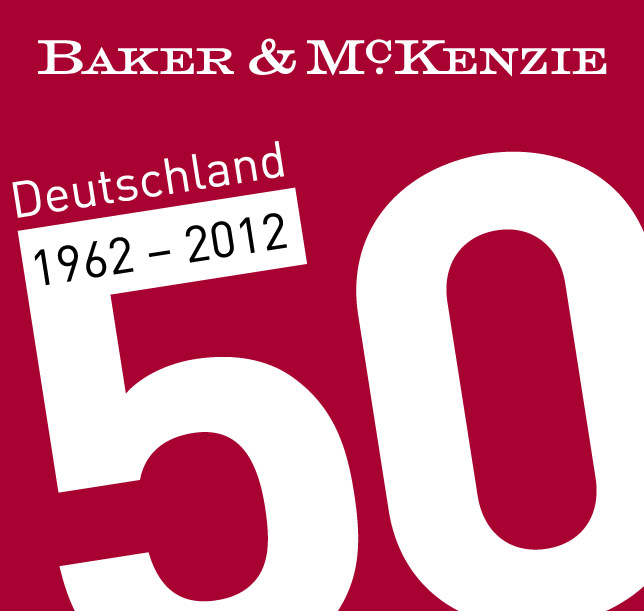 Baker & McKenzie - Partnerschaft von Rechtsanwälten, Wirtschaftsprüfern, Steuerberatern und Solicitors is a professional partnership under German law with its registered office in Frankfurt/Main, registered with the Local Court of Frankfurt/Main at PR No. 1602. It is associated with Baker & McKenzie International, a Verein organized under the laws of Switzerland. Members of Baker & McKenzie International are Baker & McKenzie law firms around the world. In common with terminology used in professional service organizations, reference to a "partner" means a professional who is a partner, or equivalent, in such a law firm. Similarly, reference to an "office" means an office of any such law firm.
© Baker & McKenzie